Přijímací řízení
2024 / 2025
Mgr. Tomáš Sedláček
Kariérový poradce
Sedlacek@zsebenese.cz
Kabinet dějepisu - 382 734 625
Konzultační hodiny - pondělí 13:45 - 14:20, případně dle domluvy
Legislativa
zákon č. 561/2004 Sb., ve znění pozdějších předpisů, č. 472/2011 Sb., č. 82/2015 Sb. (školský zákon)
vyhláška č. 422/2023 Sb., o přijímacím řízení ke střednímu vzdělávání
nařízení vlády č. 211/2010 Sb., o soustavě oborů vzdělávání v základním, středním a vyšším odborném vzdělávání
zákon č. 500/2004 Sb., ve znění pozdějších předpisů, správní řád
Nabídka škol
www.infoabsolvent.cz
Výběr školy podle zaměstnání, míra nezaměstnanosti

www.atlasskolstvi.cz

Kód oboru, počet uchazečů / přijatých
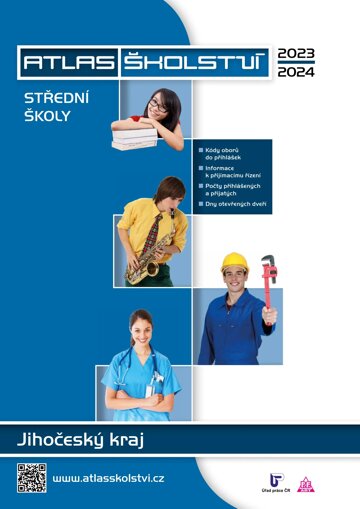 Kritéria přijímání
Do 31. 1. 2025 zveřejnění závazných kritérií pro všechny školy vč. talentových oborů
Počet přijímaných uchazečů, požadované přílohy
Webové stránky škol, www.dipsy.cz
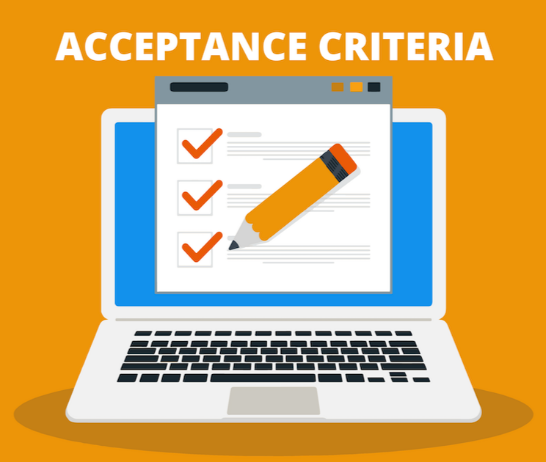 Podání přihlášky
Podání přihlášky pro VŠECHNY OBORY 
Od 1. února 2025
Nejpozději do 20. února 2025
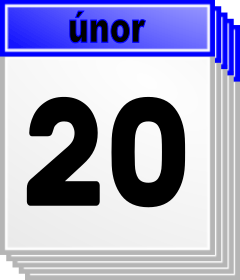 Elektronická / tištěná přihláška
Rodiče - Přihlášky na střední školy 2025/
Přihláška ke vzdělávání ve střední škole a konzervatoři.pdf
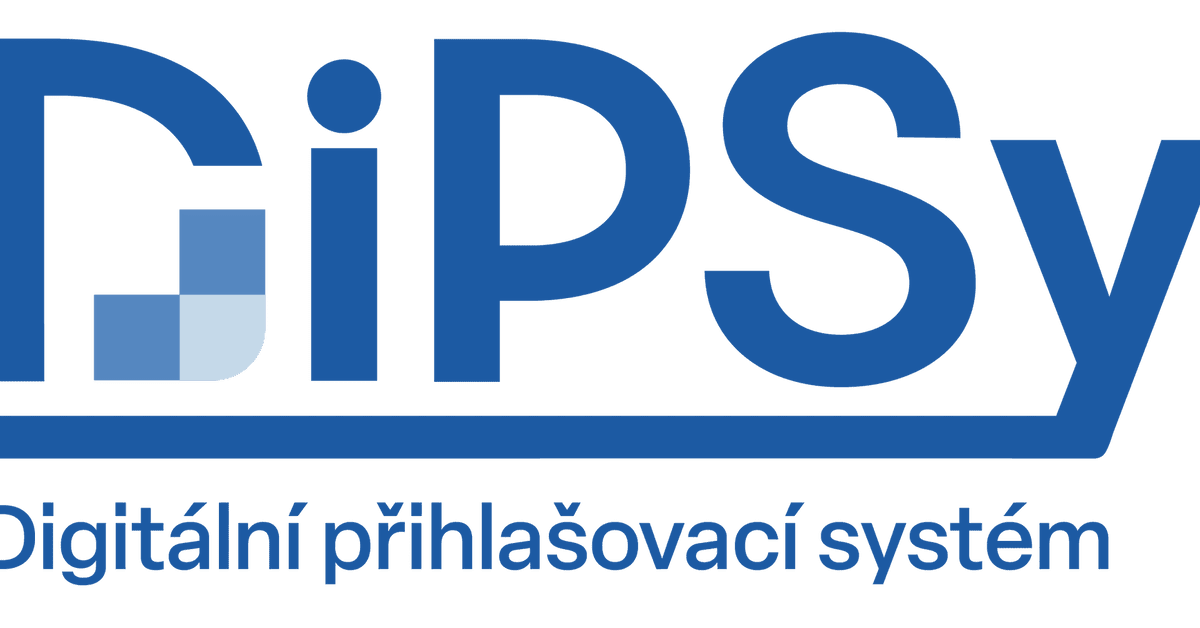 Elektronická přihláška
Pořadí školy na přihlášce
Celkem je možné podat 3 přihlášky.

Na talentové obory 2 přihlášky + 3 standardní.

Velkou roli hraje pořadí, ve kterém jednotlivé školy uvedete.

Po podání přihlášky už nelze změnit.
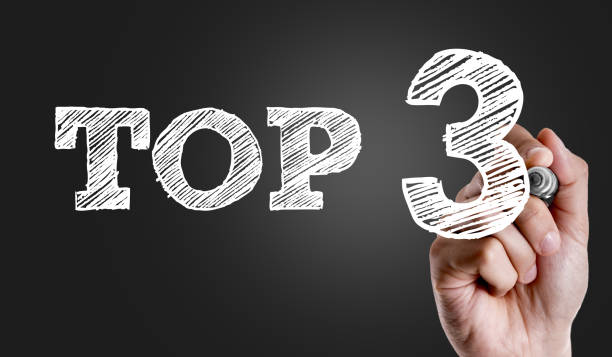 Přílohy přihlášky
Podle kritérií každé školy
Hodnocení na vysvědčeních z předchozího vzdělávání.pdf
Poslední 2 ročníky (8. tř. 1. a 2. pololetí, 9. tř. 1. pololetí), výpis vytiskne, vyplní a potvrdí základní škola.
Lékařský posudek o zdravotní způsobilosti ke vzdělávání.pdf
Lékařský posudek o zdravotní způsobilosti – pokud střední škola vyžaduje.
Musí obsahovat kód oboru.
Úpravy podmínek přijímacího řízení | Jednotná přijímací zkouška
Uchazeči s SVP a cizinci, kteří požadují úpravu podmínek přijímacího řízení.
Doporučení školského poradenského zařízení.
Organizace příjímacích zkoušek
Pozvánka k přijímacím zkouškám - nejpozději 14 dnů před konáním.
Obsahuje 
místo
den, čas konání
povolené pomůcky
doporučeno i registrační číslo
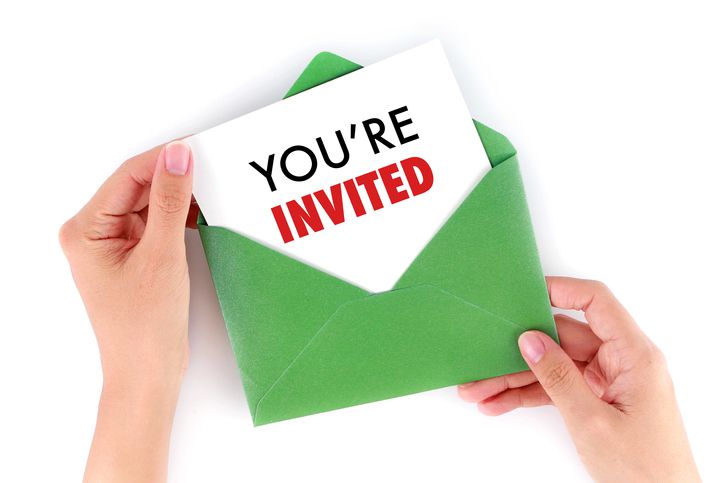 Organizace příjímacích zkoušek
Testy zadává i vyhodnocuje www.cermat.cz
Test z matematiky 70 minut / test z českého jazyka 60 minut
Každý vykonává zkoušku ve dvou termínech
11. 4. 2025
14. 4. 2025
Počítá se lepší výsledek z M a lepší výsledek z Čj.
Součet těchto výsledků je předán školám.
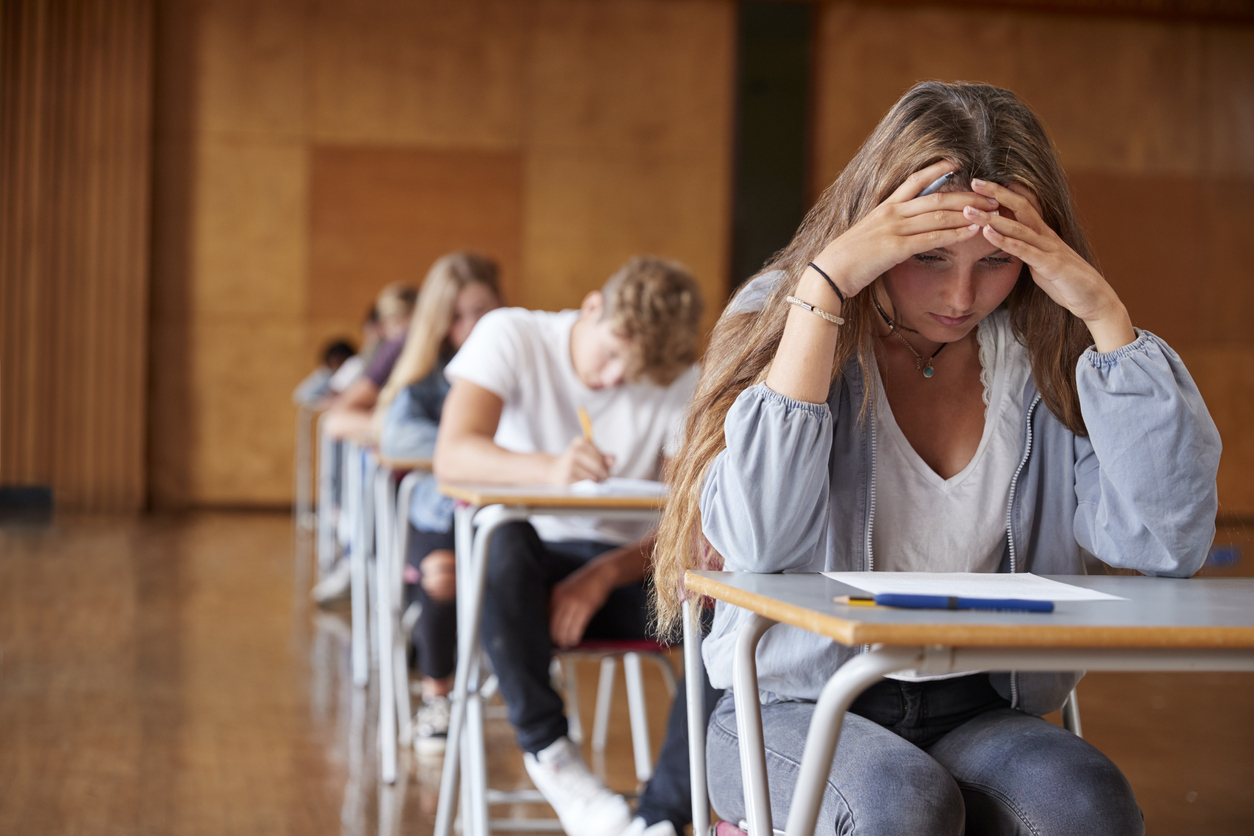 Organizace příjímacích zkoušek
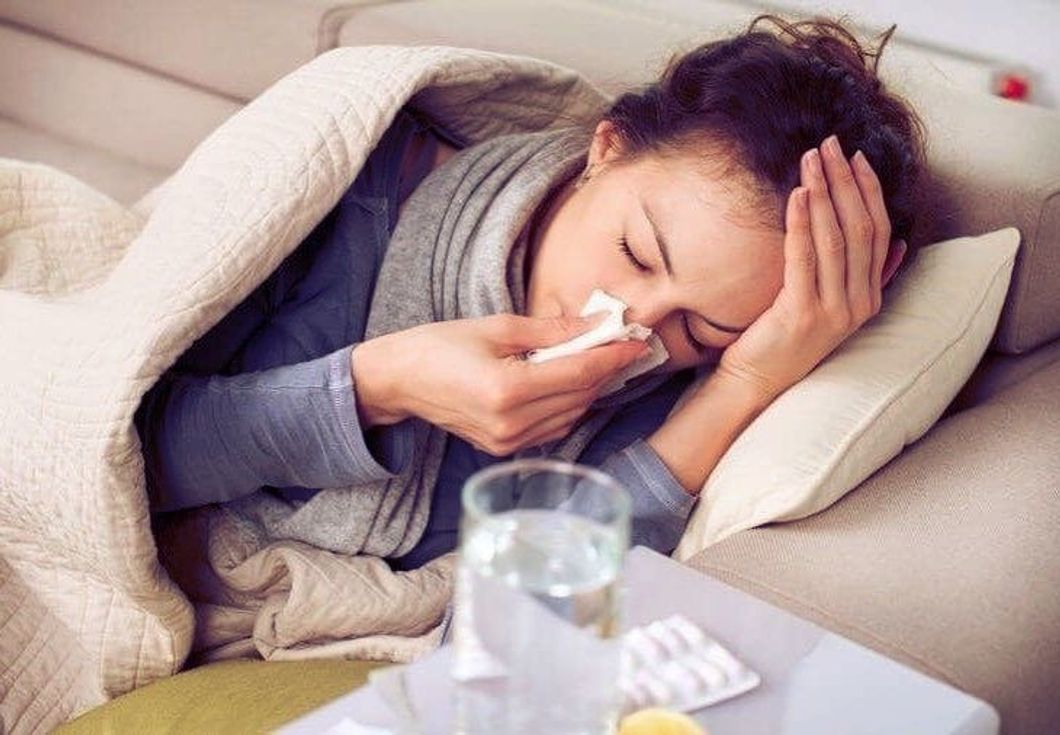 Náhradní termín 1. kola
V případě, že není možné se účastnit řádných termínů
29. 4. 2025
30. 4. 2025
Vyhodnocení výsledků
Výsledky budou zveřejněny na www.dipsy.cz a ve školách do
15. 5. 2025
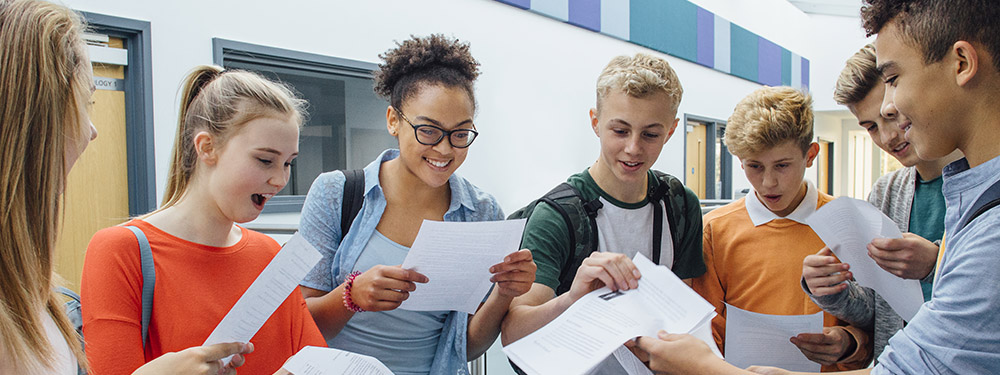 Odvolání v 1. kole
Pokud si myslíte, že došlo k nějaké chybě, je možné se do 3 dnů od zveřejnění výsledků odvolat.
Nelze se odvolat kvůli kapacitním důvodům.
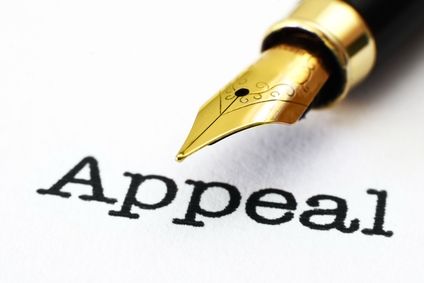 Druhé kolo přijímacích zkoušek
Pokud nebudete přijati ani na jednu ze tří škol.
Již se nekoná JPZ
Vyhlášení kritérií 
18. – 19. 5. 2025
Podání přihlášky
24. – 26. 5. 2025

Třetí a další kola …
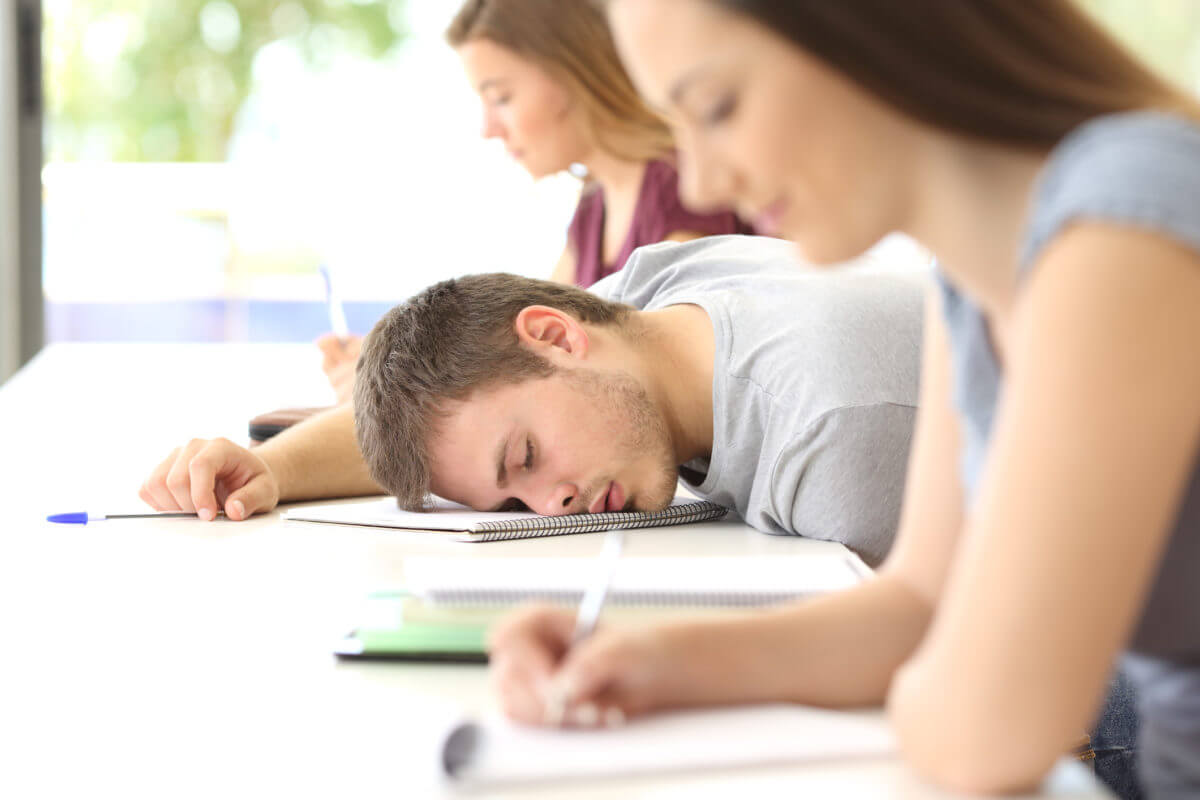 Prostor pro Vaše dotazy